Fraktály, matematika v seriálech
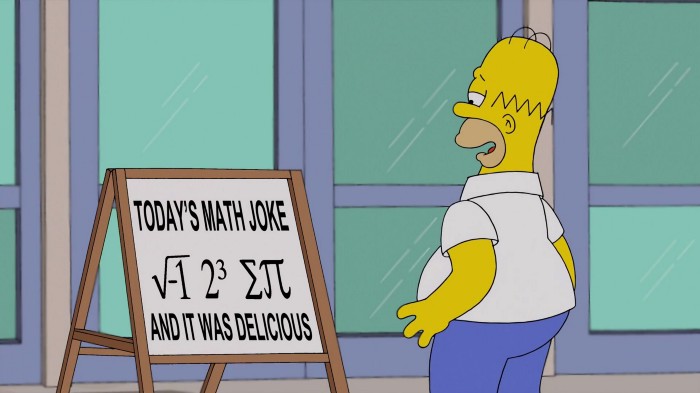 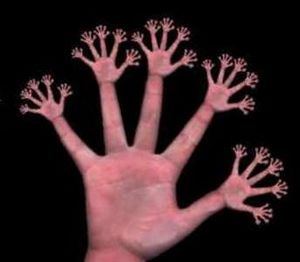 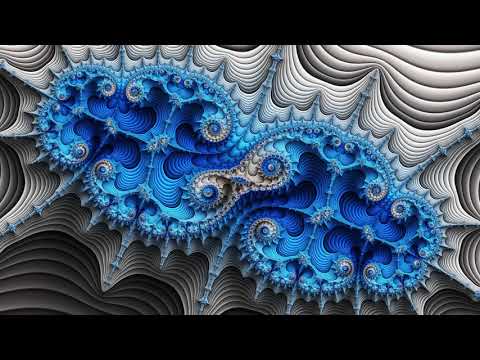 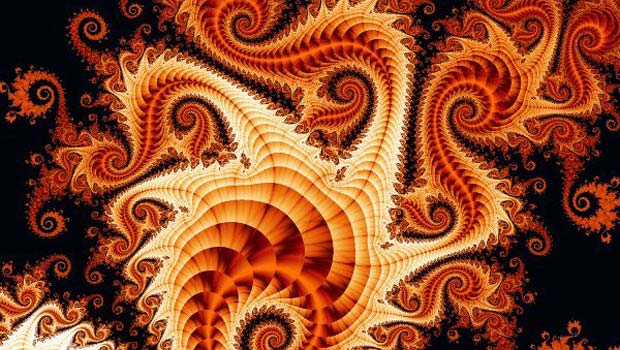 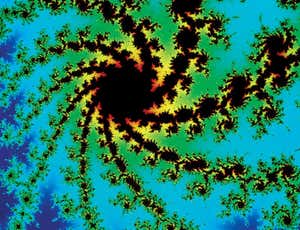 Kochova sněhová vločka
Sierpinského koberec
Sierpinského trojúhelník
Mandelbrotova množina
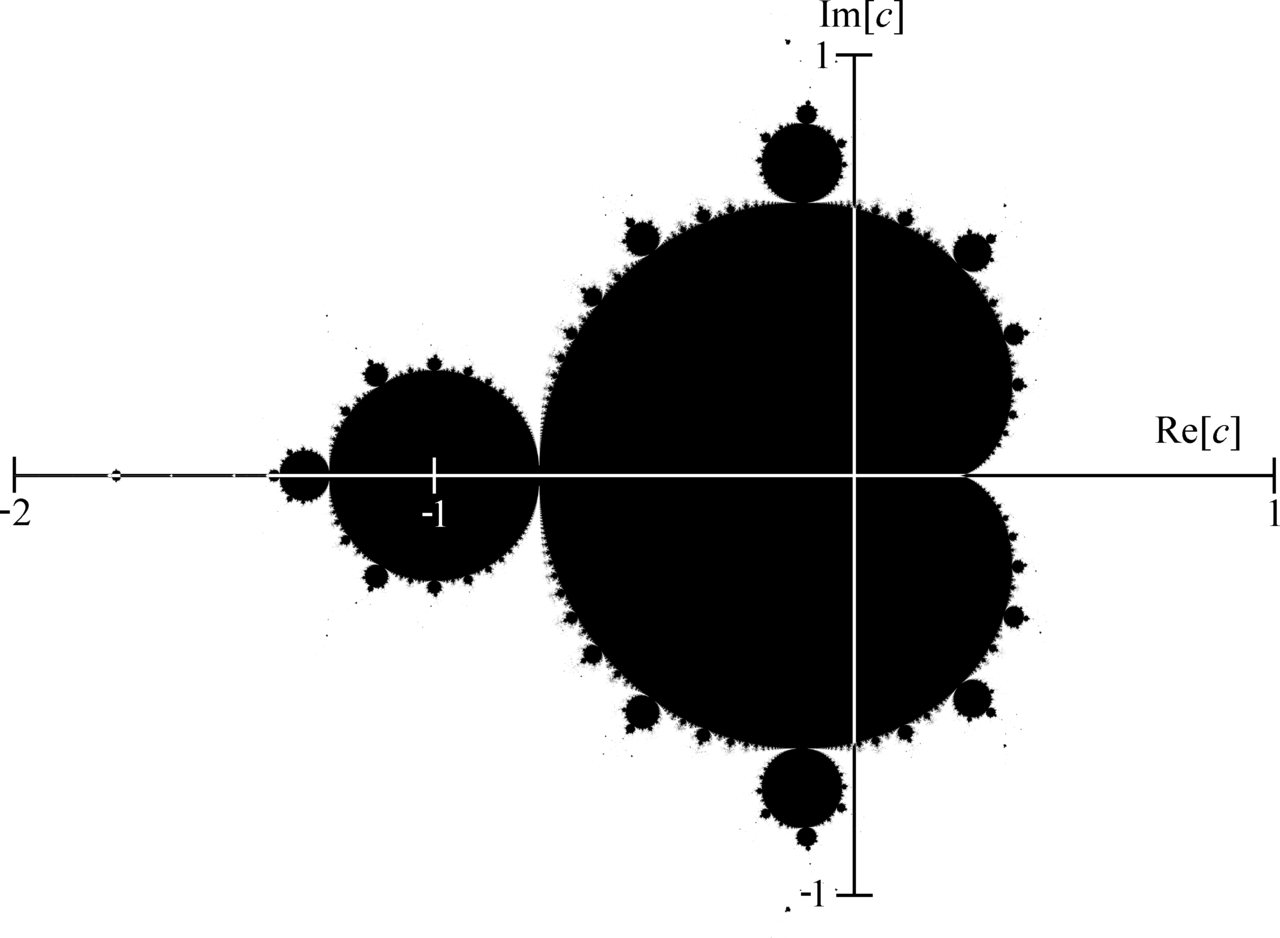 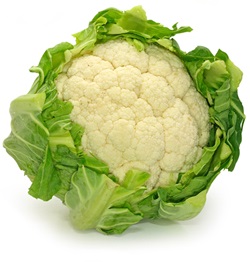 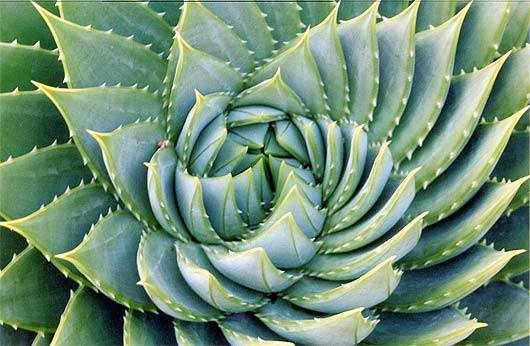 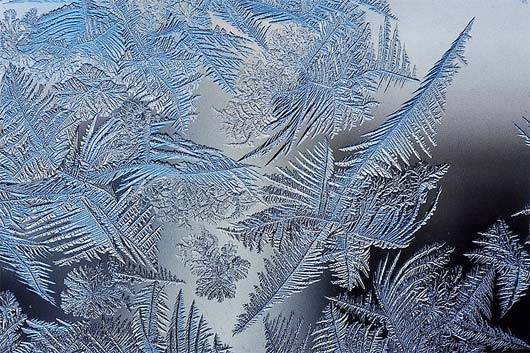 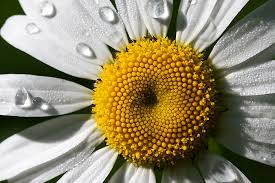 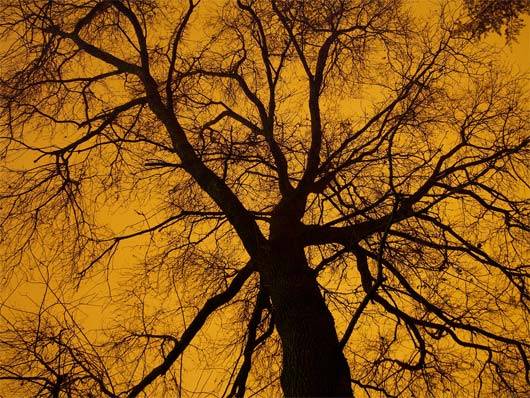 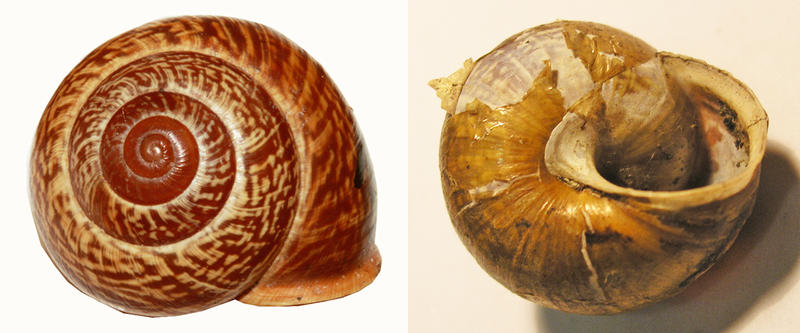 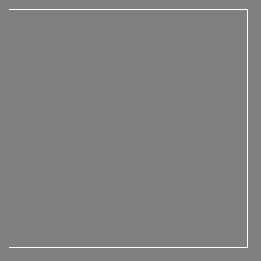 Hilbertova křivka
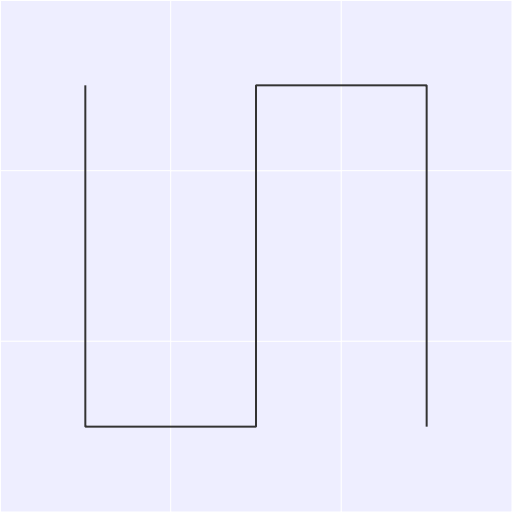 Kouzelník z Evergreen Terrace
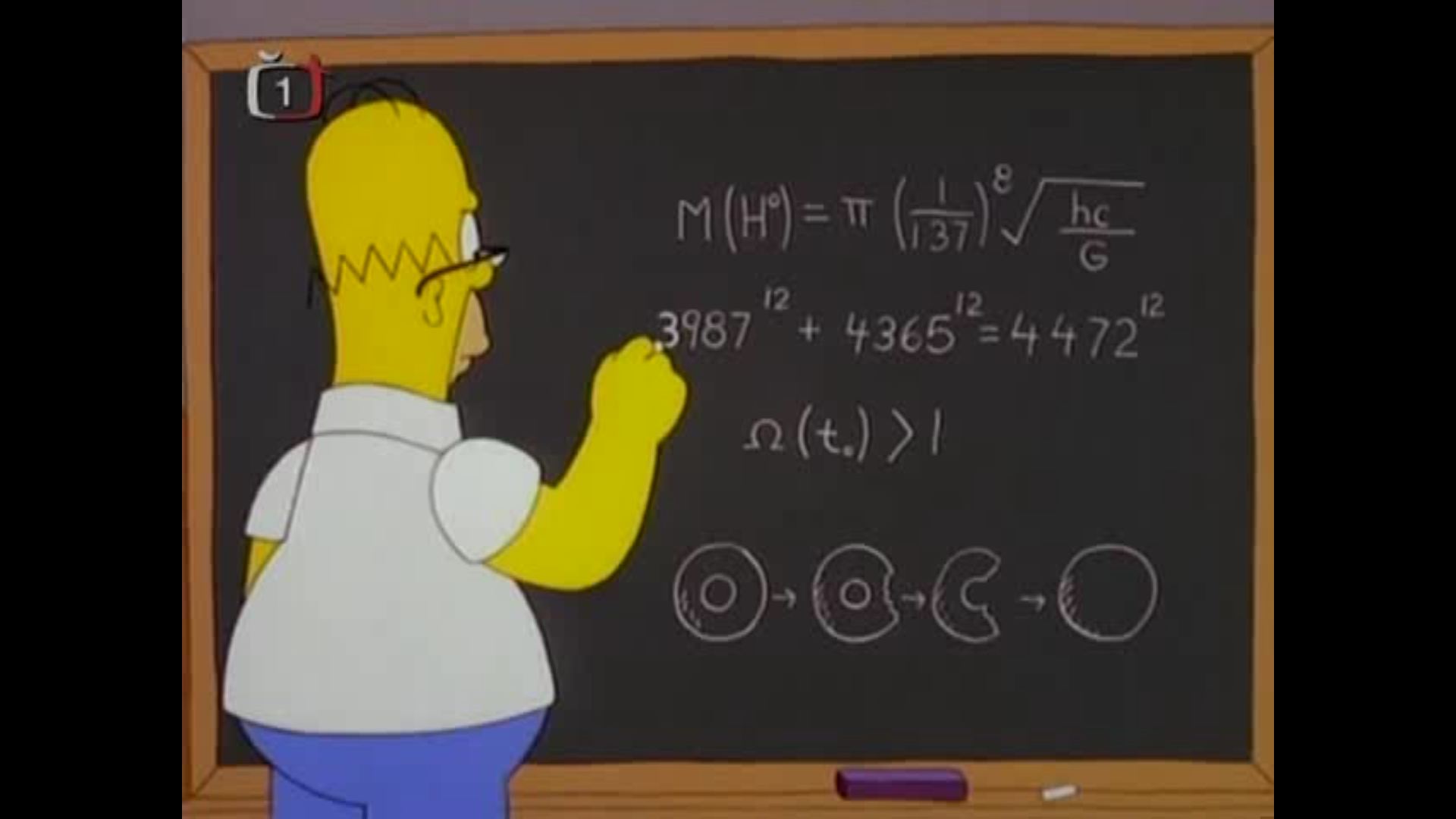 Velká Fermatova věta


Topologie
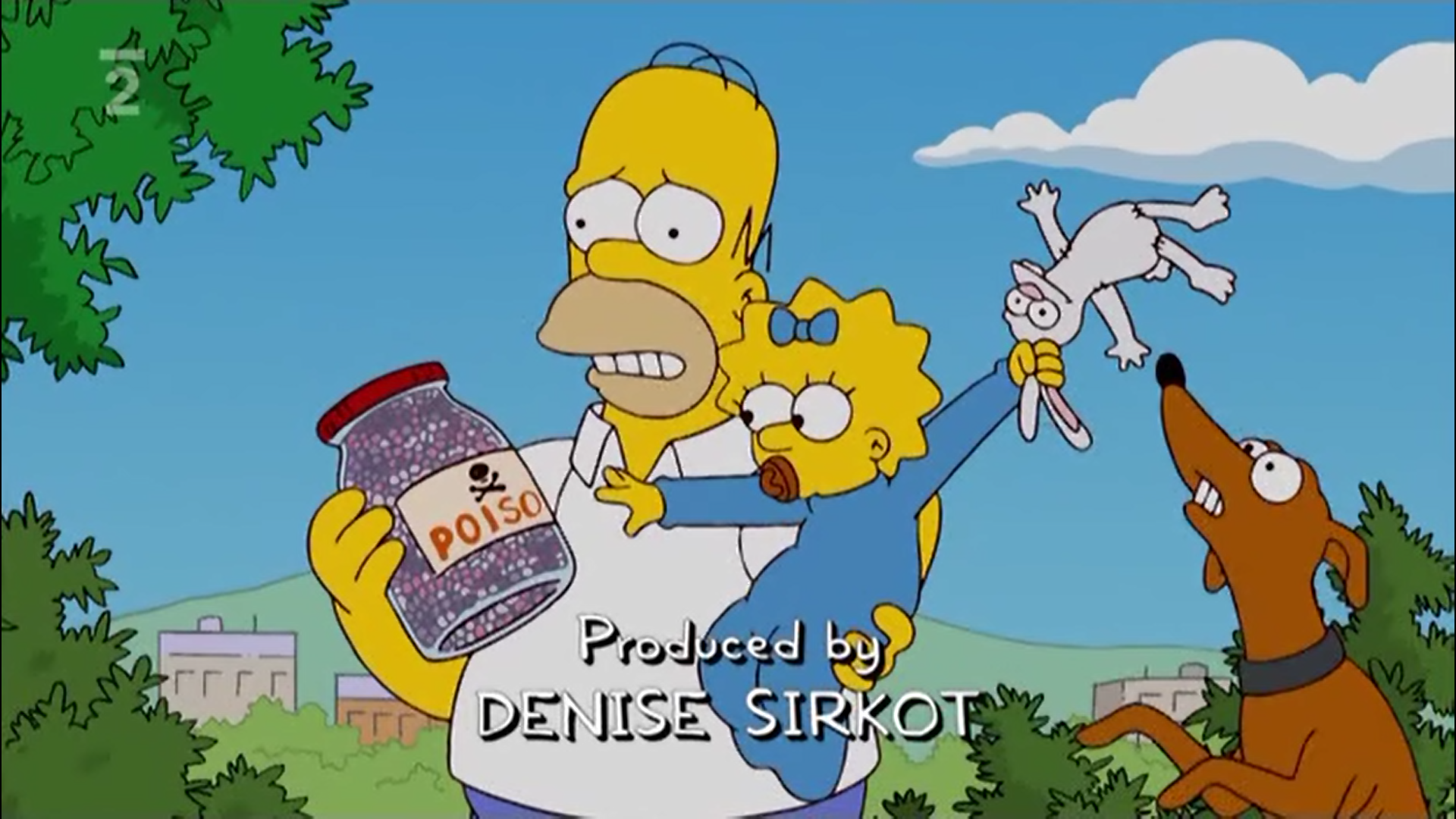 Gone Maggie gone
Převoznické úlohy – Alcuin z Yorkuhttps://dml.cz/handle/10338.dmlcz/401221?show=full
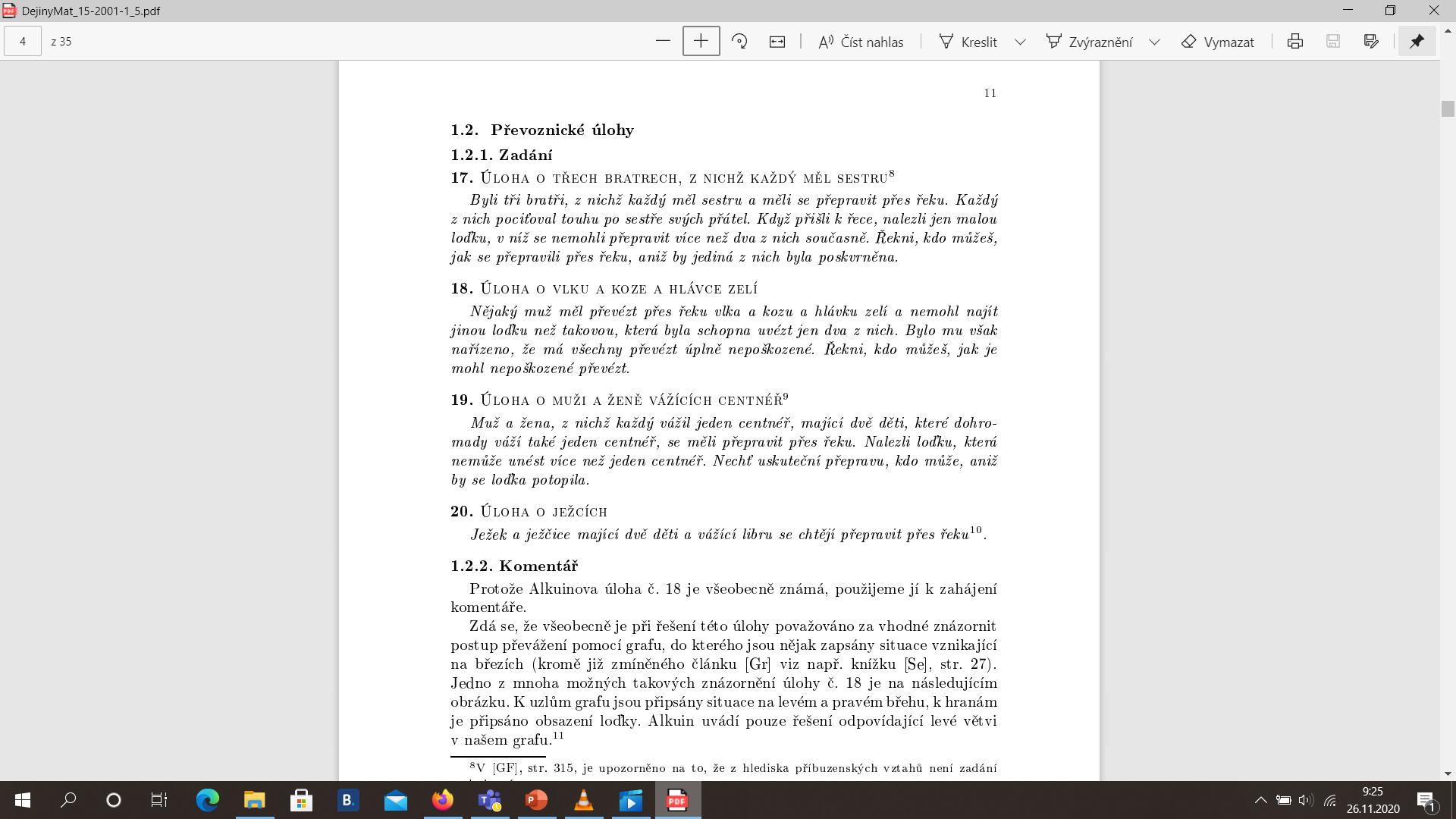 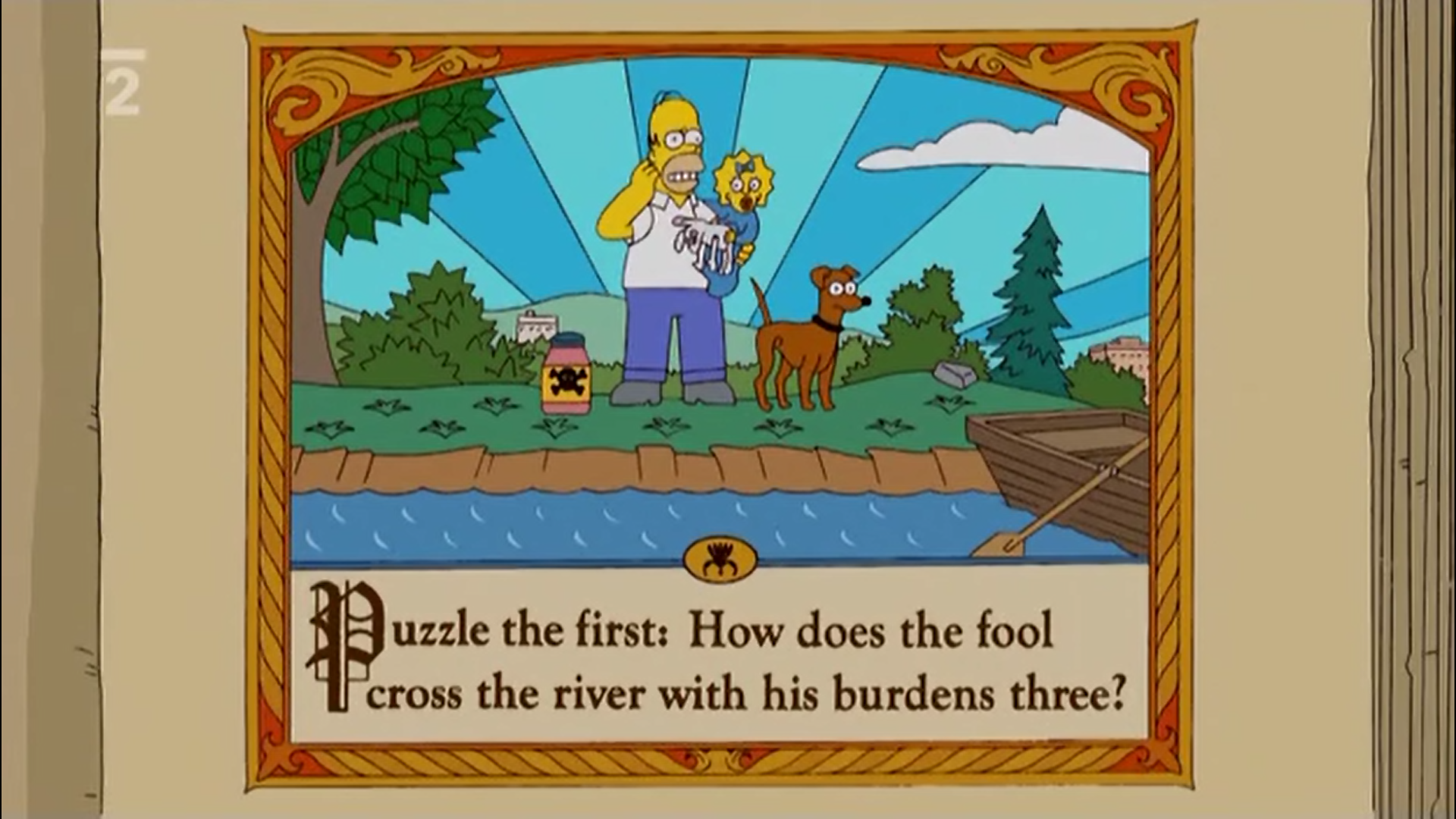 Manželská poradna Homera a Marge
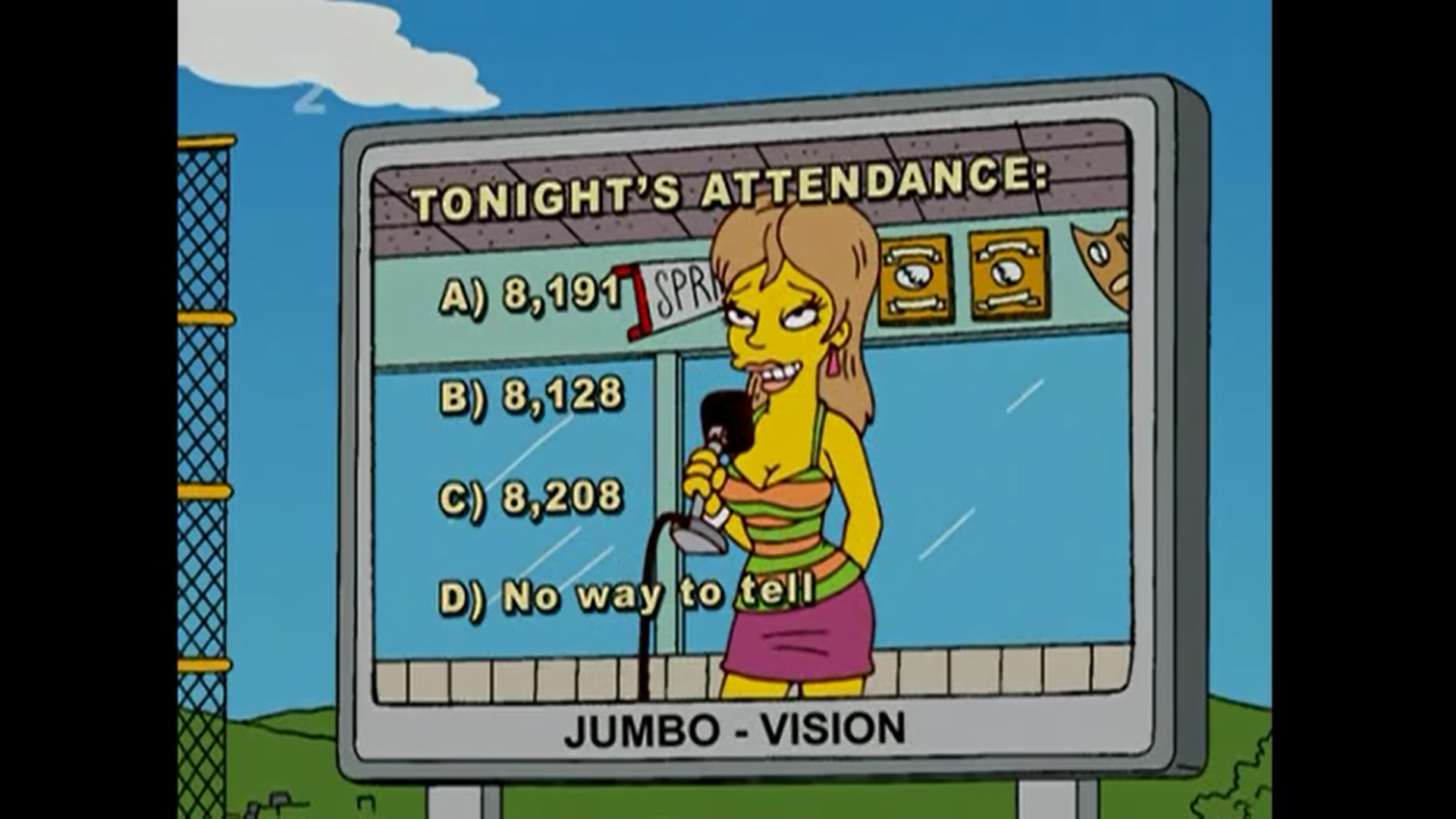 Speciální čarodějnický díl VI
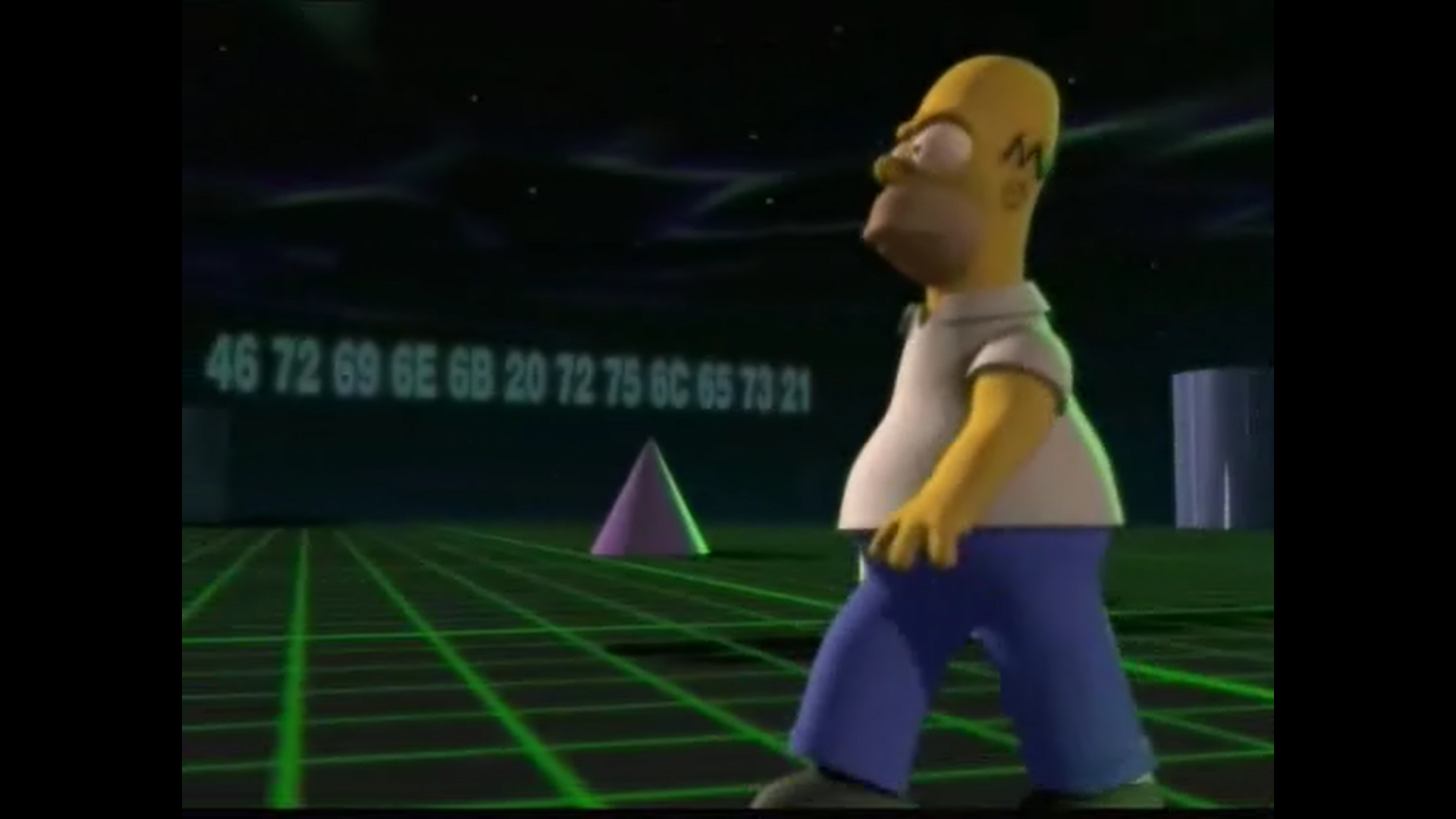 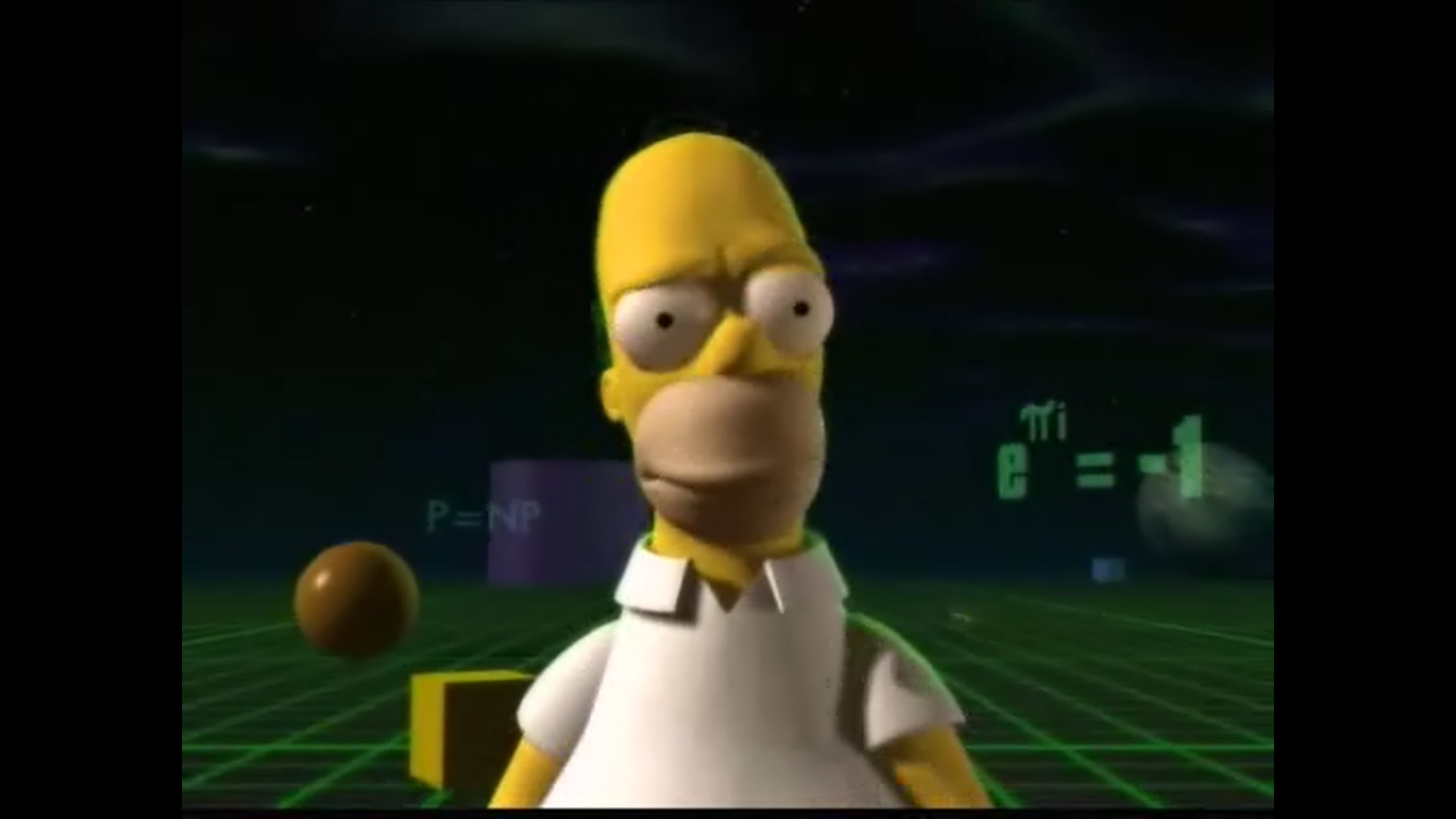 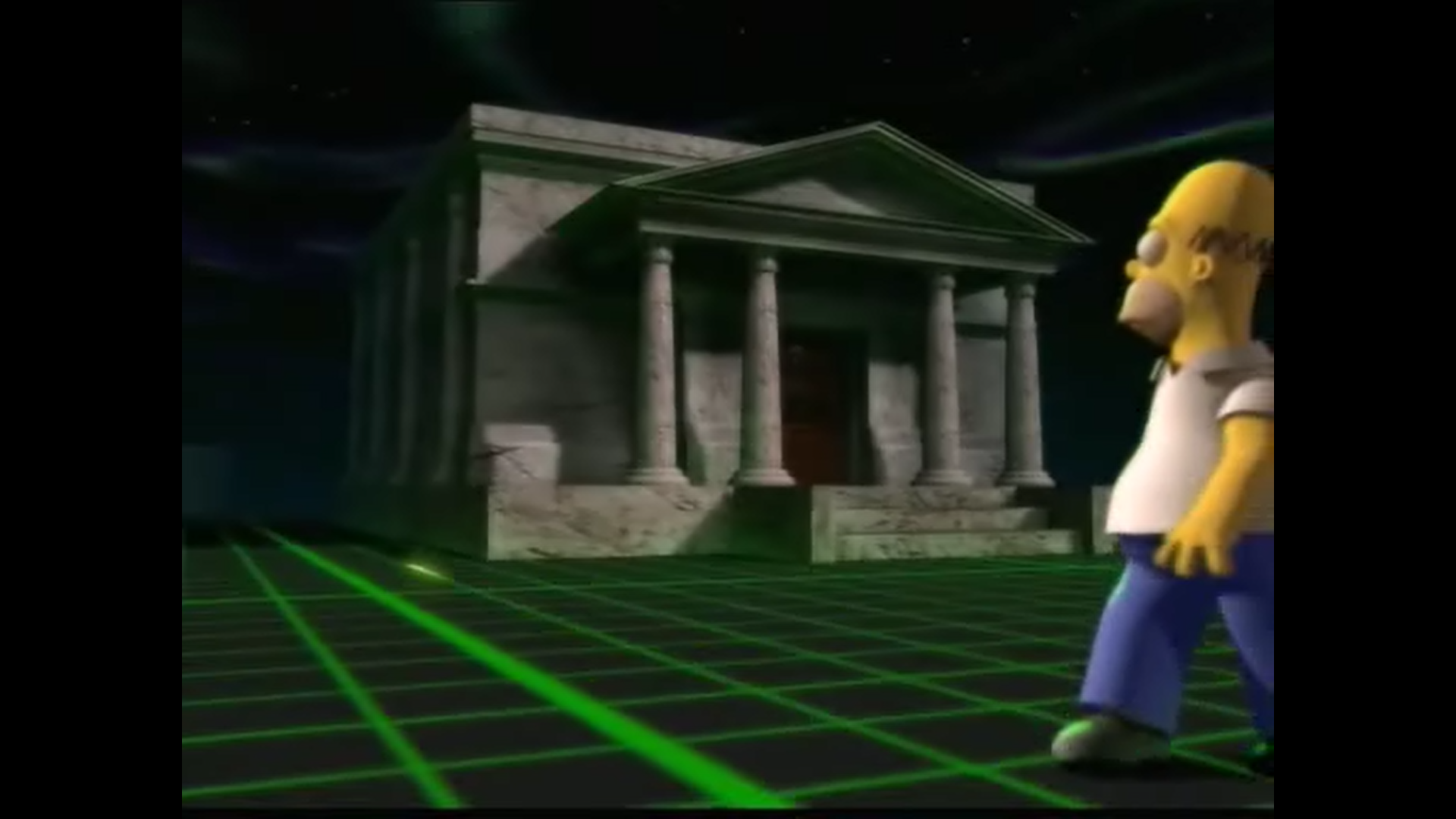 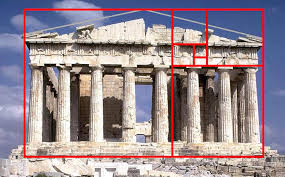 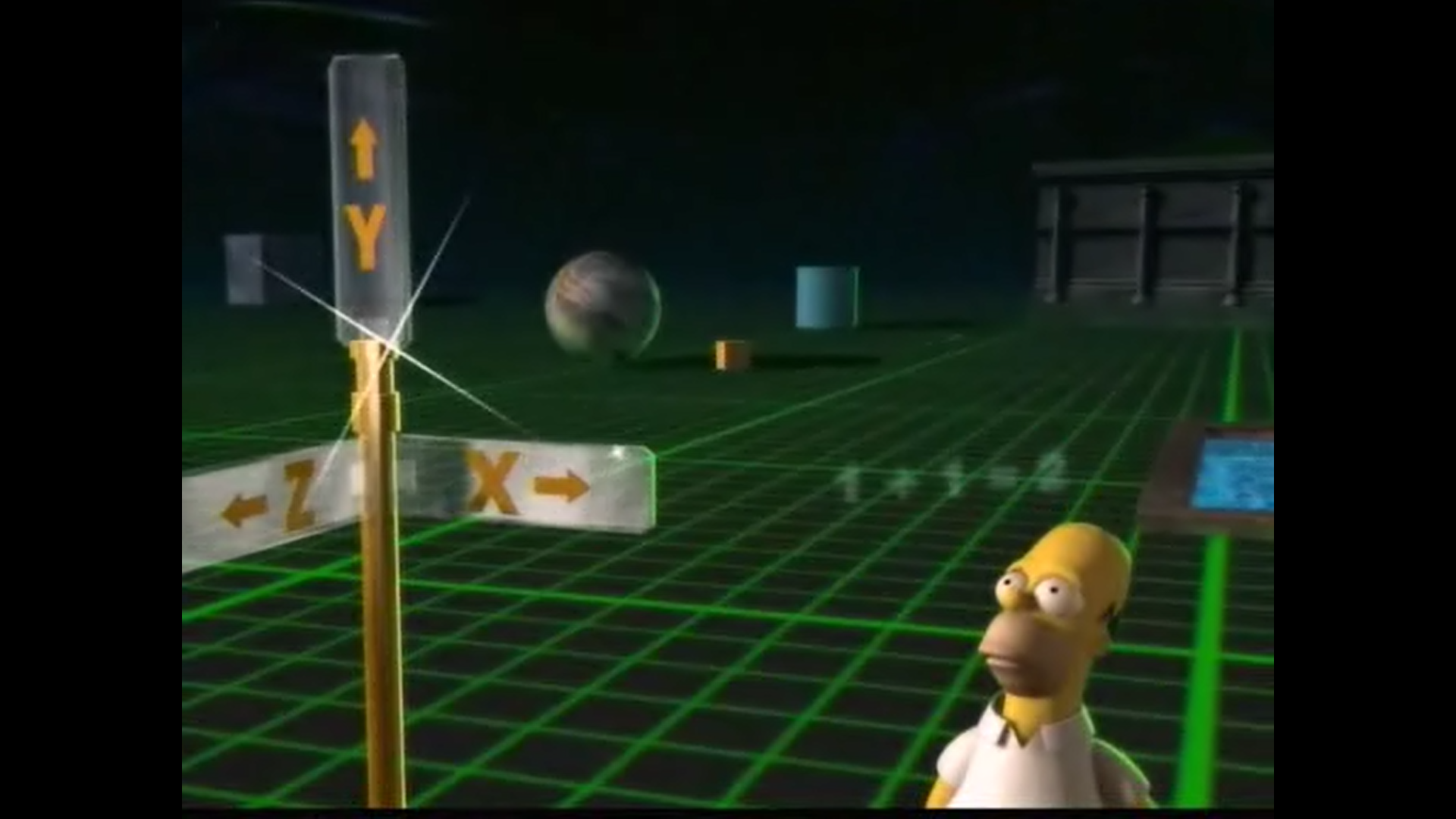 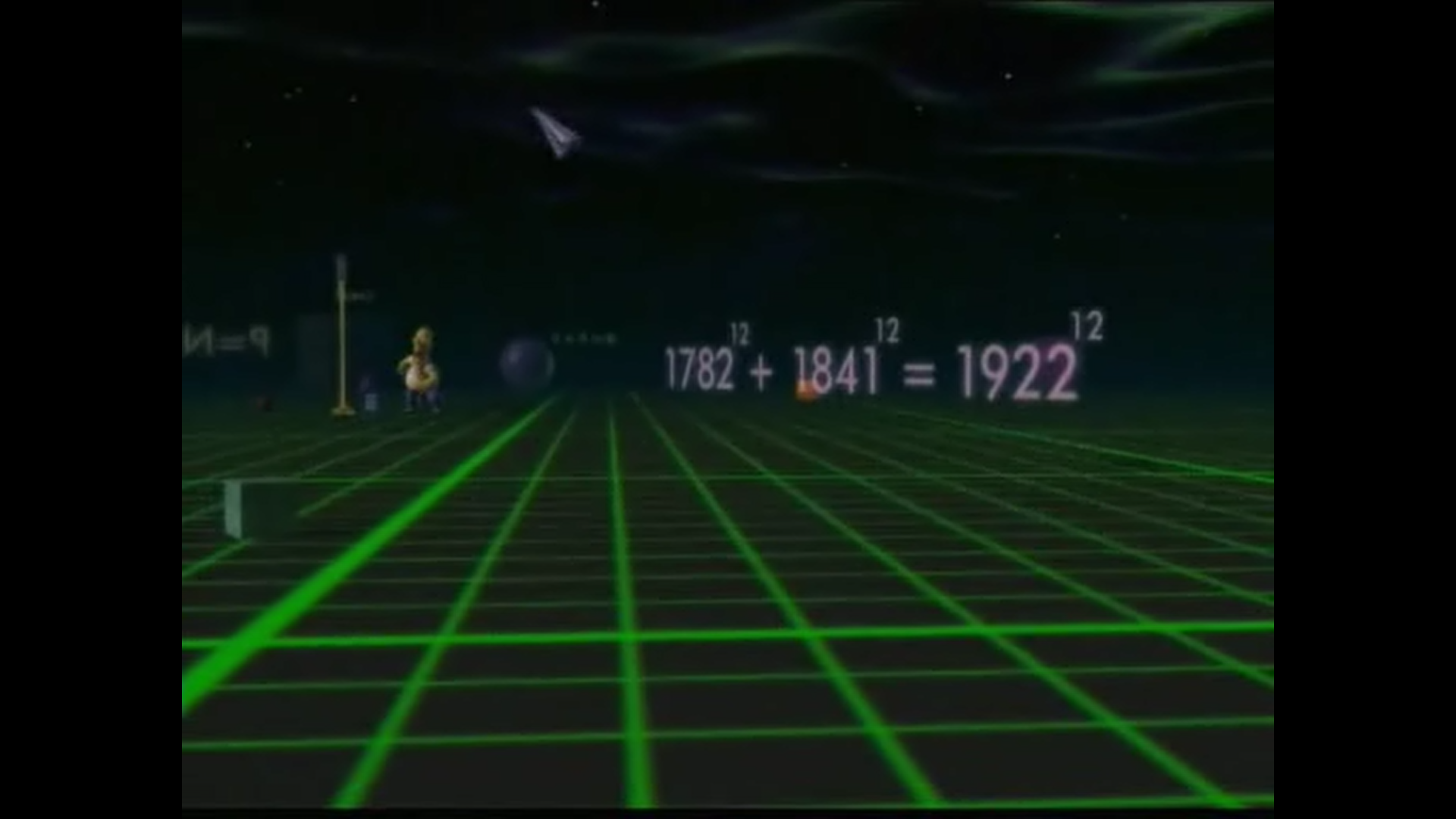